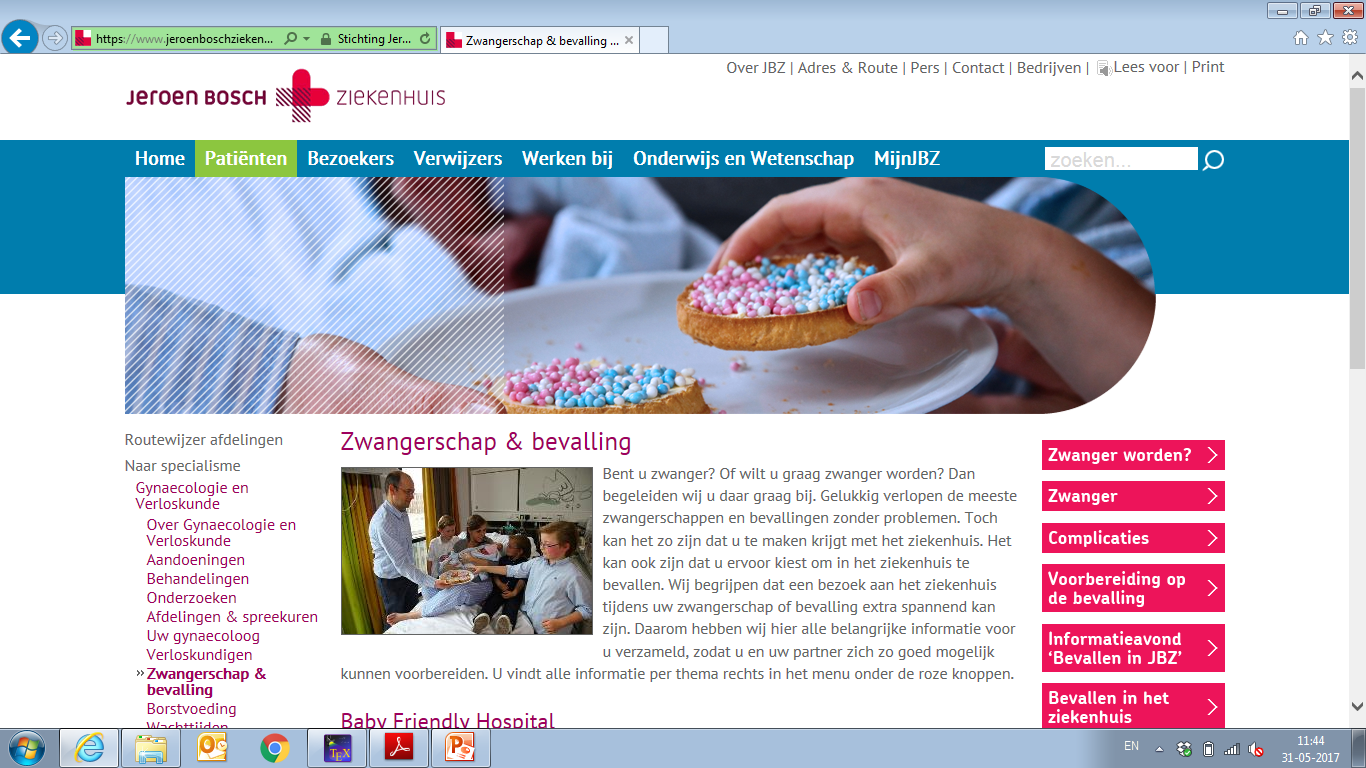 Sneller een beter personeelsrooster voor de gynaecologieafdeling van het JBZ
Maartje van de Vrugt PhD
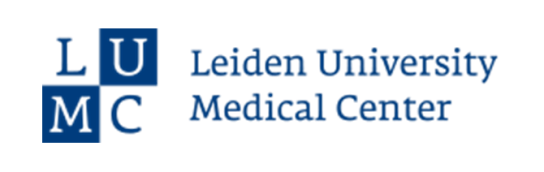 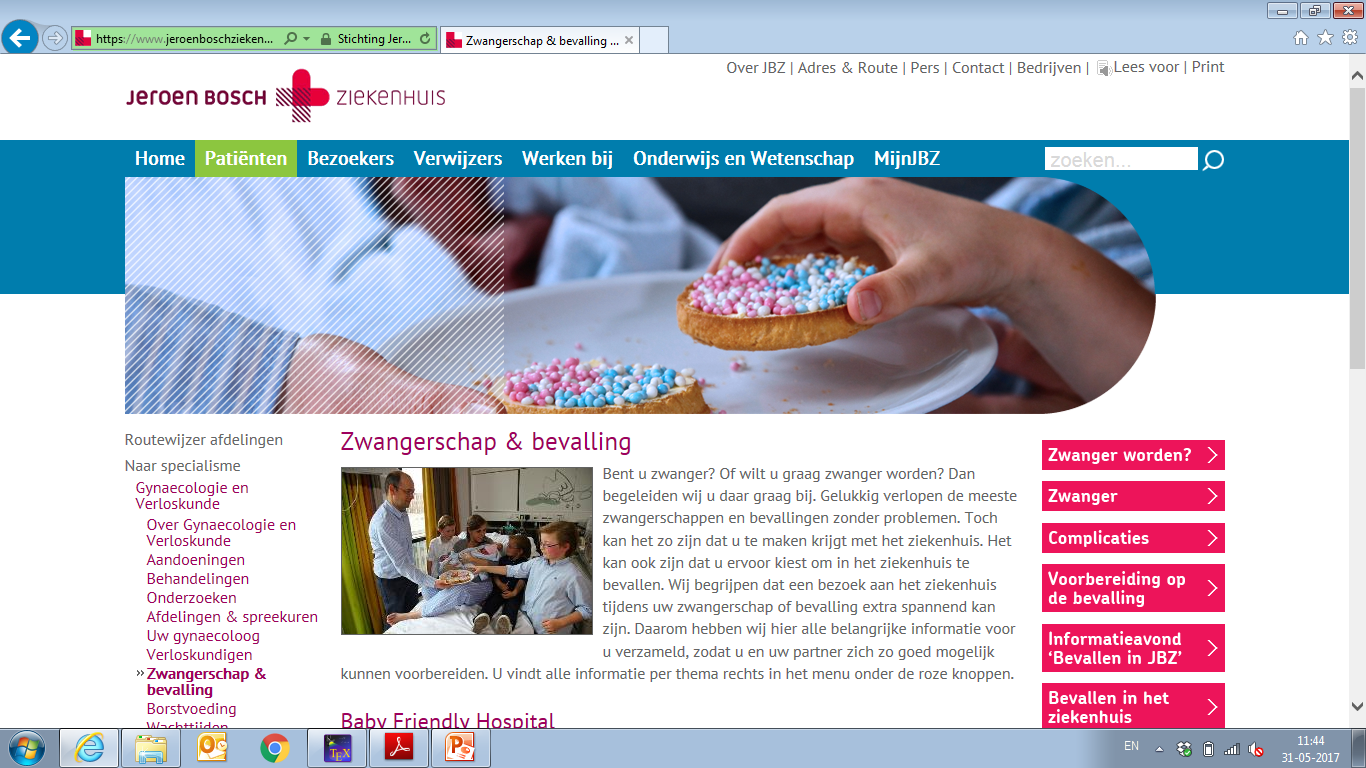 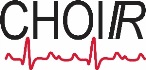 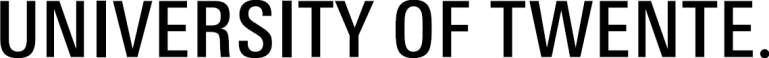 Introductie
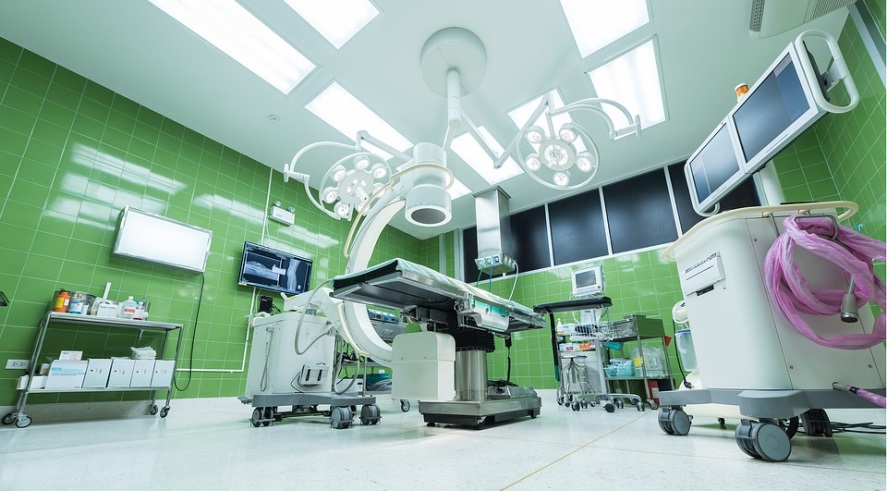 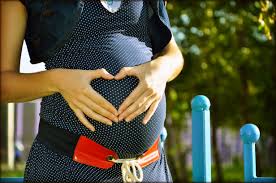 Dokters hebben verschillende taken
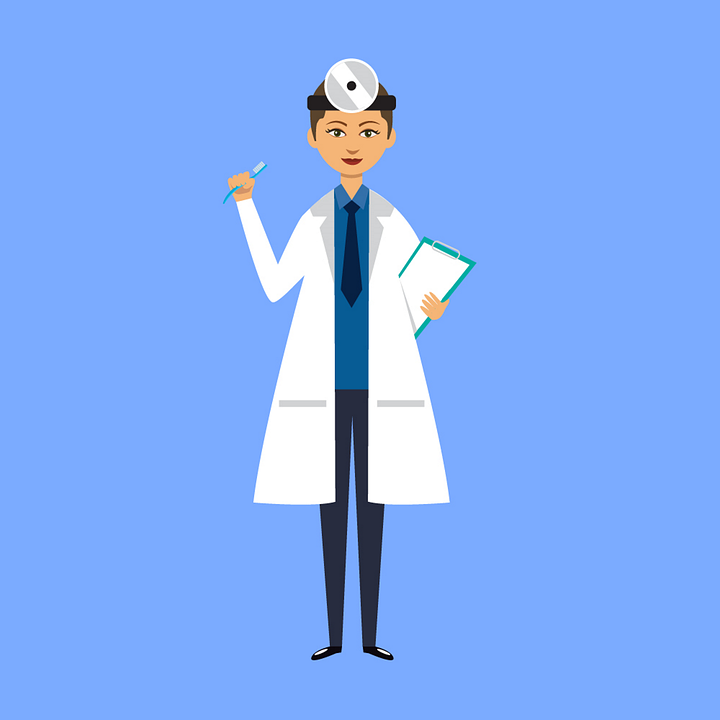 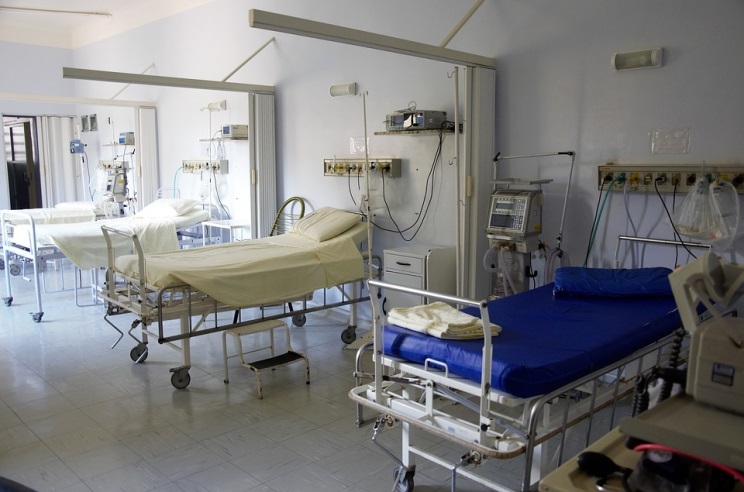 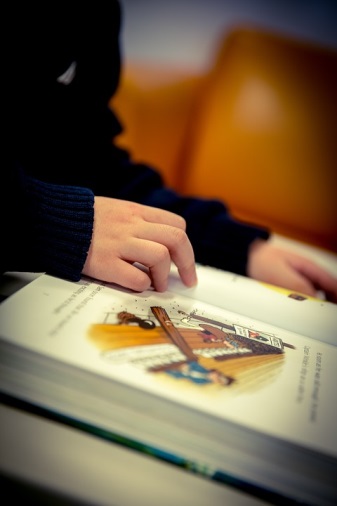 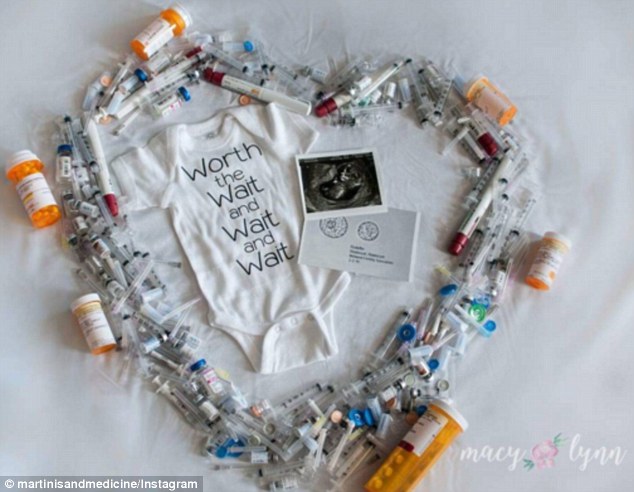 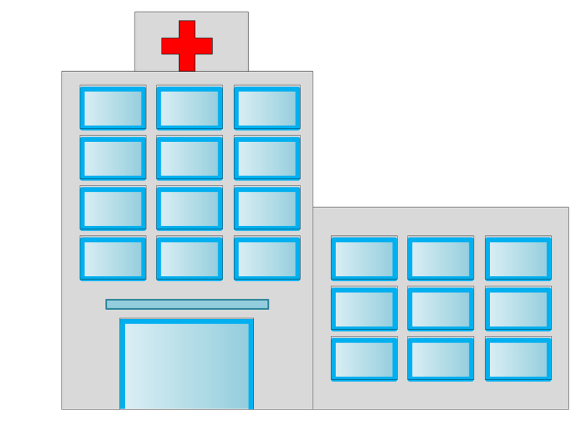 Maartje van de Vrugt
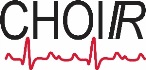 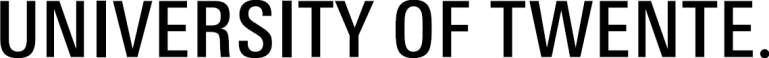 [Speaker Notes: Problem:
Outpatient clinic sessions not balanced
Gyn preferences not incorporated
Scheduler spends a lot of time on the schedules
We look for a pragmatic solution]
Introductie (2)
Maartje van de Vrugt
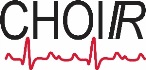 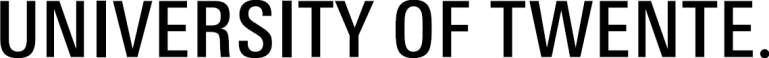 [Speaker Notes: Shifts 
Task types, each has restrictions]
Introductie (2)
Maartje van de Vrugt
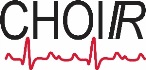 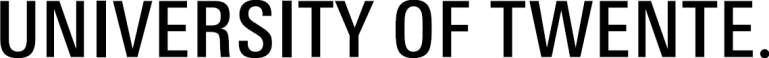 [Speaker Notes: Each gyn works approximately the number of contracted hours and may specified when they are structurally unavailable when they do not work full-time.]
Introductie (3)
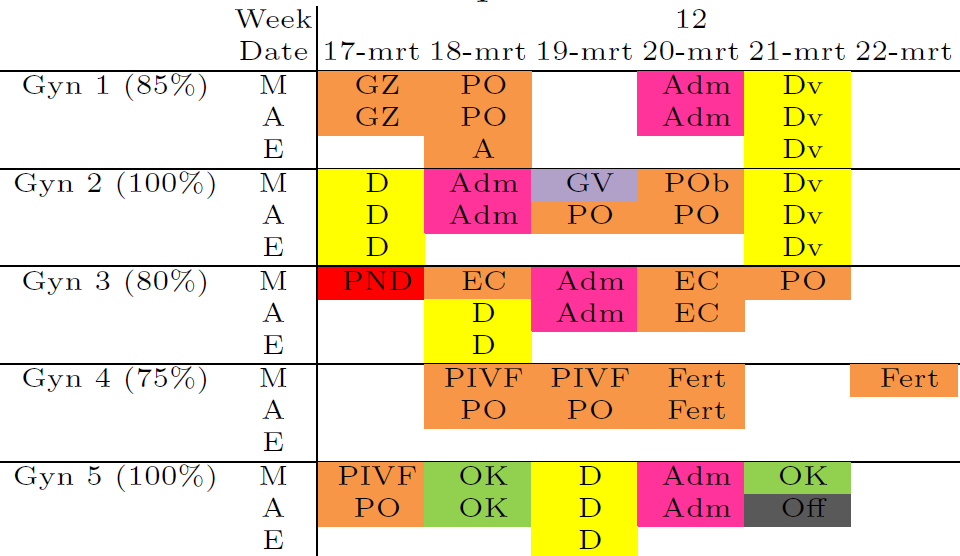 Maartje van de Vrugt
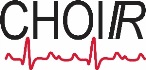 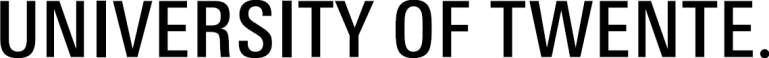 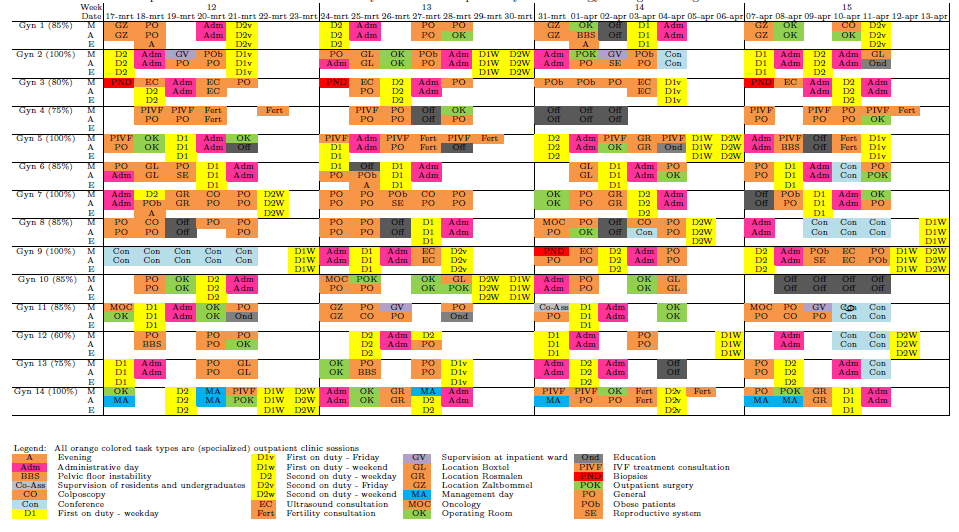 [Speaker Notes: -orange are outpatient clinic, some specialized. 
“on duty”
Admin shifts
- Literatuur: higher senior doctor may perform all tasks]
Model
Hard constraints
Maximaal één taak per shift per gynaecoloog
Iedere taak is een minimum en maximum aantal keer gepland
Er hebben altijd twee gynaecologen kliniekdienst
Een gynaecoloog heeft het hele weekend kliniekdienst
Na een kliniekdienst volgt een administratieve shift
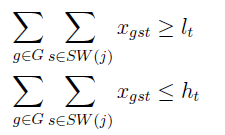 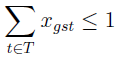 Maartje van de Vrugt
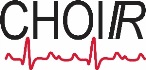 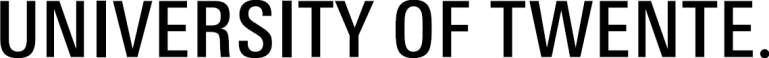 Model (2)
Soft constraints
Voorkeursfrequentie voor iedere taak
Geen ‘gaten’ in werkdag
Dezelfde gynaecoloog heeft de hele werkdag kliniekdienst
Iedere gynaecoloog werkt het aantal uren waarvoor hij/zij onder contract staat
De taken zijn eerlijk verdeeld over de gynaecologen en weekdagen
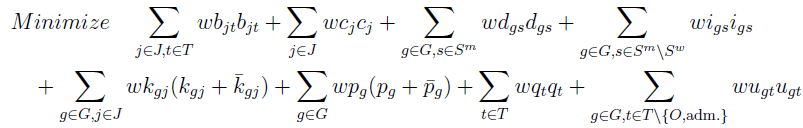 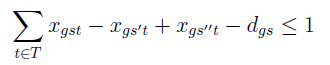 Maartje van de Vrugt
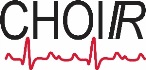 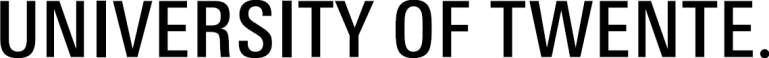 [Speaker Notes: Each soft constraint has a penalty value assigned to them, which are determined by the hospital. 
The objective is to minimize the weighted sum of the penalty variables.]
Case input
14 dokters
27 taak types
Planningshorizon: 4, 8, of 12 weken
Maartje van de Vrugt
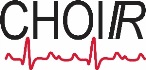 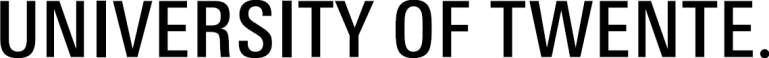 [Speaker Notes: Integrated because:
On duty and admin requires a lot of shifts from a gyn
Some tasks may only be performed by one or two gyns
Making a schedule for tasks and shifts and then assigning to gyn would almost always be impossible
Making a schedule for gyns and shifts and then assigning tasks would not make any sense, as tasks may not be performed in all shifts]
Resultaten: hard constraint schendingen
Maartje van de Vrugt
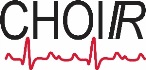 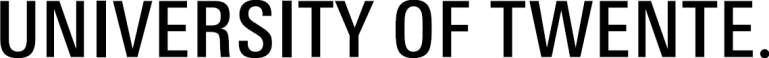 Resultaten: break-down van de optimale waarde
Maartje van de Vrugt
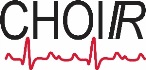 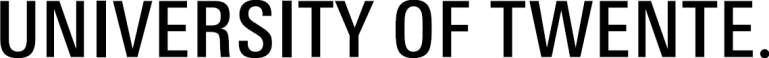 [Speaker Notes: Breakdown of solution]
Resultaten: vakantieperiodes
Maartje van de Vrugt
[Speaker Notes: Holiday cases for more realistic view]
Heuristieken
Multi-start local search heuristiek
Simulated annealing

Beide zijn gebaseerd op:
Random stap
Extra taak
Verwijder taak
Wissel taken om
Herplan kliniekdiensten
Repareer het rooster
Altijd iemand kliniekdienst
Administratieve taken ook herplannen
Minimale frequentie taken
 Altijd een toegestaan rooster
Maartje van de Vrugt
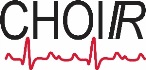 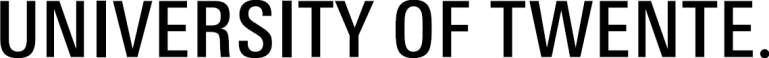 Resultaten: heuristieken
Maartje van de Vrugt
[Speaker Notes: Holiday cases for more realistic view]
Conclusie
Beide belissingen in één model resulteert in goede roosters
De methoden maken snel toegestane roosters
De roosters zijn ook goed in vakantieperiodes

Link naar gepubliceerd artikel:
https://www.sciencedirect.com/science/article/pii/S2211692316301680
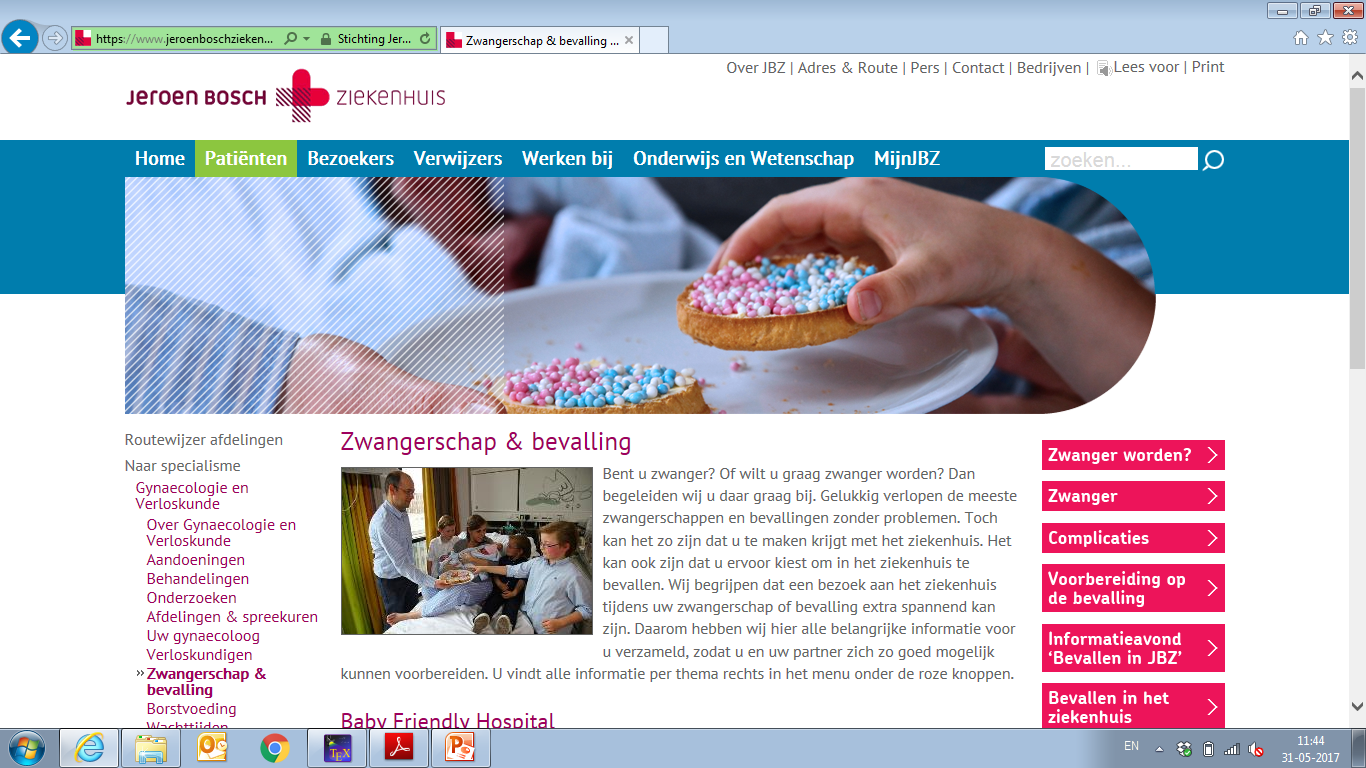 Maartje van de Vrugt
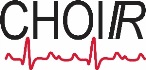 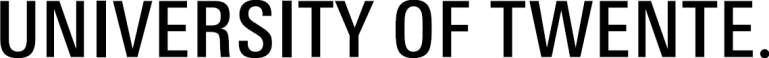 [Speaker Notes: Generizability]
Results: 4 week schedule
Maartje van de Vrugt
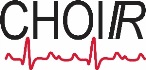 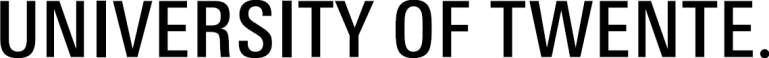